Communication and exchange between Europe and Asia
    Sofia University St. Kliment Ohridski
October 28, 2021
Политика в Североизточна Азия: политика и международни отношения на Тайван
International Politics in Northeast Asia: Focusing on Taiwan and Cross-strait (Taiwan-China) Relations
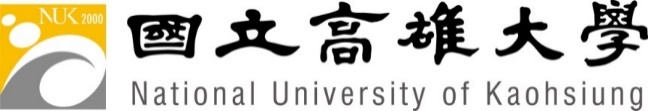 ​Bumsig Ha(河凡植), Ph.D
​Professor and Director, Dept. of East Asian Languages and Literature
Director, Center for Korean Studies
Международни отношения в Североизточна Азия
Северноазиатския регион
широк диапазон
→ Корея, Северна Корея, Китай, Япония, Тайван, Монголия, Русия (Далечния Изток)
тесен обхват→ Южна и Северна Корея, Китай, Япония
Влияние върху политиката на Североизточна Азия
→ САЩ
разделена нация
→ Южна Корея и Северна Корея
→ Китай и Тайван (양안)
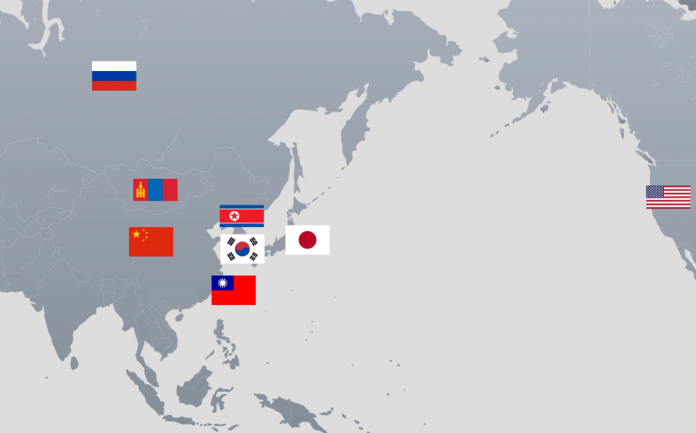 Международна политика в Североизточна Азия
Политическа система на страните в Североизточна Азия
Китай → републиканска система, еднокамерна система, еднопартийна система, система управление на масите
Япония → конституционна монархия, камерна система, парламентарен кабинет, многопартийна система, двукамерна система
Корея → републиканска система, еднокамерна система, президентска система, многопартийна система
Северна Корея → републиканска система, еднокамерна еднопартийна система, система с едно ръководство
Тайван → републиканска система, президентска система (двойна диктатура), многопартийна система, еднокамерна система
Монголия → републиканска система, еднокамерна, система с двойно управление, многопартийна система
Русия→ Републиканска система, федерална система, двойна диктатура, полипартийна система, двукамерна система
Съществуващи социалистически държави (идеология: марксизъм-ленинизъм)
→ Северна Корея, Китай, Виетнам, Лаос, Куба
Международна политика в Североизточна Азия
Взаимоотношения в Североизточна Азия
Отношения между Китай и САЩ
→Съперничество: Indo-Pacific Strategy, лични отношения








Цел на отношения само един с друг: 
Спазване на синоцентристки модел в Евразия
Предизвикателство към САЩ-центричния световен ред 
Цели на Индо-тихоокеанската стратегия: изграждане на свободен открит Индийски Пасифик
Геополитическа теория
Макиндер (1904) – Теория за зона сърцевина
Световна география: разделяне на Световни острови, Офшорни острови, Външни острови
Зоната сърцевина в Световен остров
Страна, владетел на зоната сърцевина: управление на световния остров
Зона сърцевина (Източна Европа – Русия): Централна Азия: , Кавказ
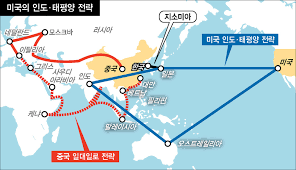 Международна политика в Североизточна Азия
Междукорейски отношения
→ Конфронтацията с ядрената енергия и THAAD
→ Фаза на диалог за денуклеаризация  
 Срещи на върха Северна Корея и Китай, Северна и Южна Корея, Корея-САЩ, Северна Корея-САЩ
→ Фаза на тих разговор   
Прекъсване на преговорите между Северна Корея и САЩ в Ханой
   Тежки междукорейски отношения (взривяване на междукорейския офис за връзка)   
Трудности при възстановяването на междукорейския диалог
Международна политика в Североизточна Азия
Корейско-японски отношения
→ Инфарктна фаза 
 Исторически проблеми → Икономически проблеми
Отношения между Китай и Тайван
→ Правителство: политически и военен обмен
→ Гражданско ниво: Икономически, социален и културен обмен
Японско-тайвански отношения
→ близки отношения   
Япония: Поддръжка на ваксини (AZ) (2,37 милиона дози)
Корейско-тайвански отношения
→ Частен икономически и културен обмен
Политика и международни връзки на Тайван
История и население на Тайван








-местни/от китайски произход/външни /местно население/втора вълна
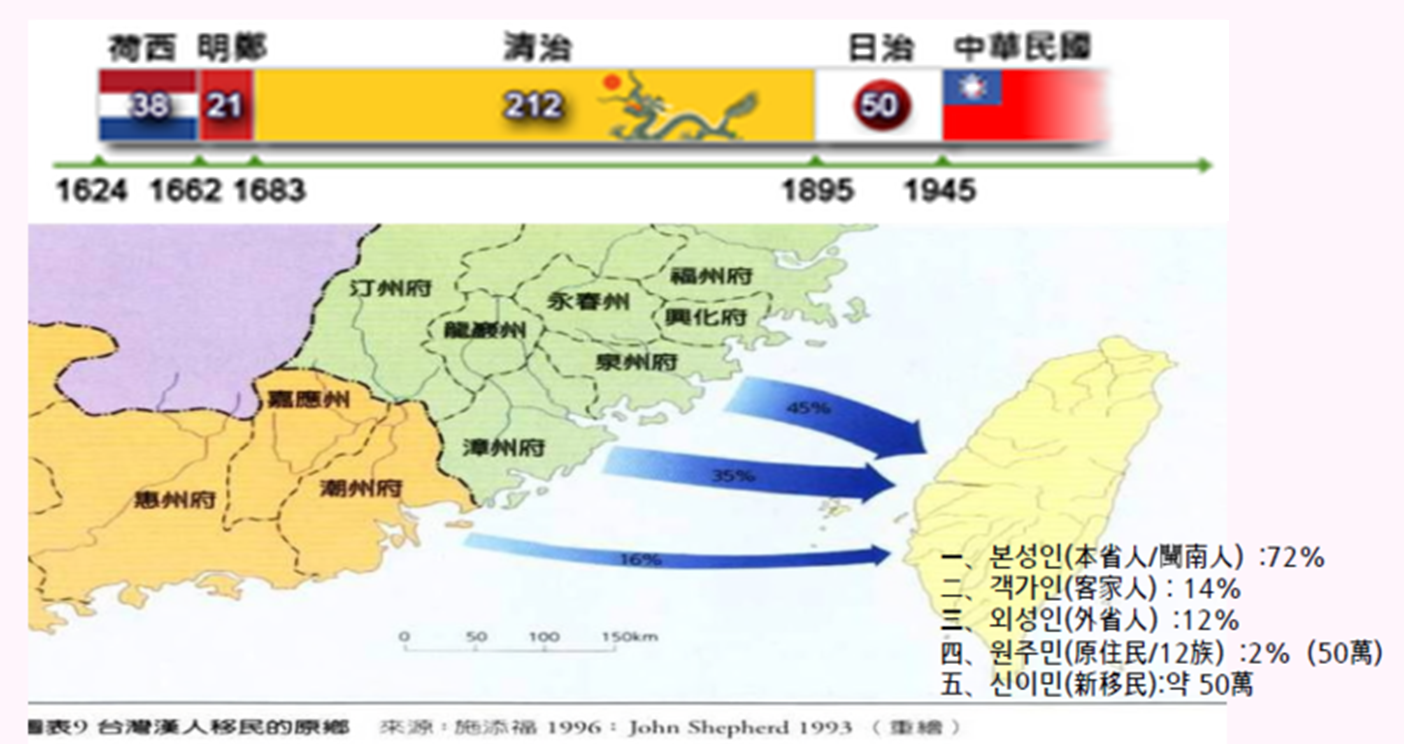 Политика и международни отношения на Тайван
Развитие на политическата система на Тайван
военно положение
→ Правителството на КНР се премества в Тайван (1949)   
Партийно управление (еднопартийна диктатура на Гоминдан), общ контрол (избран от Народното събрание)
→ Периодът на демократизация   
Създадена е Демократично -прогресивната партия (86), военното положение е отменено (87) и има пряко развитие на пазара (94).   Въвеждане на директна президентска система (96), смяна на режима (2000, 2008, 2016)
- партийна политика
→ Водещи партии (в рамките на Камарата на представителите)   
Народна партия, Демократична прогресивна партия, Партия „Нова сила“, Тайванска партия за изграждане на страната
Политика и международни отношения на Тайван
Тайвански политически партии
-Народна партия 
→ Външноцентристка  
Консервативна 
Акцент върху сътрудничеството между Тайван и Китай
Демократична прогресивна партия
От местни лица
Прогресивна
→ Ориентирана към независимост, предупреждава за възможността страната да бъде усвоена от Китай
-изборна програма
→ Икономика (отношения между Китай и Тайван), промяна на името на страната (независимост)
Политика и международни отношения на Тайван
Резултат от наскоро проведените водещи избори
→Проблеми около изборите
  Сключване на ECFA между Тайван и Китай, 
Провеждане на търговия с услуги
  Икономическа стагнация, ефект от ECFA, 
извинението на Цу-ю  
→Резултат от изборите: победа на кандидата 
на Прогресивната партия Цай Инуън 
Местни избори 2018
→Проблеми около изборите
  икономика (подобряване на Тайванско-китайските отношения), независимост
→резултати от изборите: голяма победа на Народната партия
Общи избори 2020
→Проблеми около изборите: Ревизиране на закона 
за престъпниците от Хонконг
→ Повторно избиране на Цай Инуън
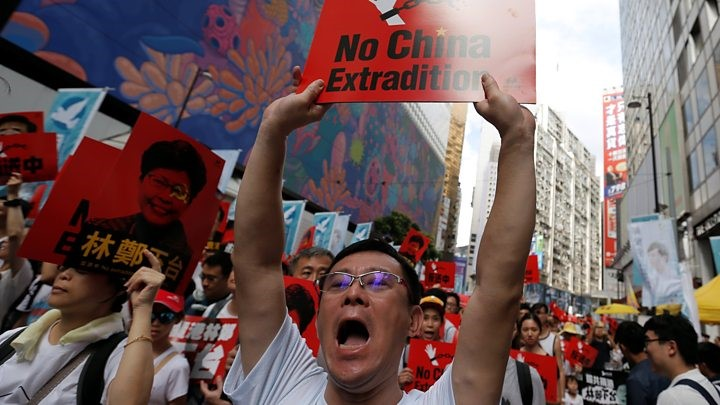 Политика и международни отношения на Тайван
Управляващи партии на Тайван и промяна в международните отношения
Елементи в международните отношения на Тайван
→Китайско правило
Легитимно е китайското правителство
  Изискванията на китайското правило при сключване на дипломатически отношения между държави и институции и Китай
Основни проблеми при отношенията между Китай и Тайван
→Взаимно политическо неодобрение
 Връзки между правителствата (X), Срещи на върха между Китай и Тайван (2015, Наричат се „Учител“ (先生호칭)
→Консенсус 92
 Устни спогодби между китайско-тайванския фонд и Сдружение за китайско-тайвански връзки
Единен Китай-отделни системи (Единен Китай, собствено изразяване)
Политика и международни отношения на Тайван
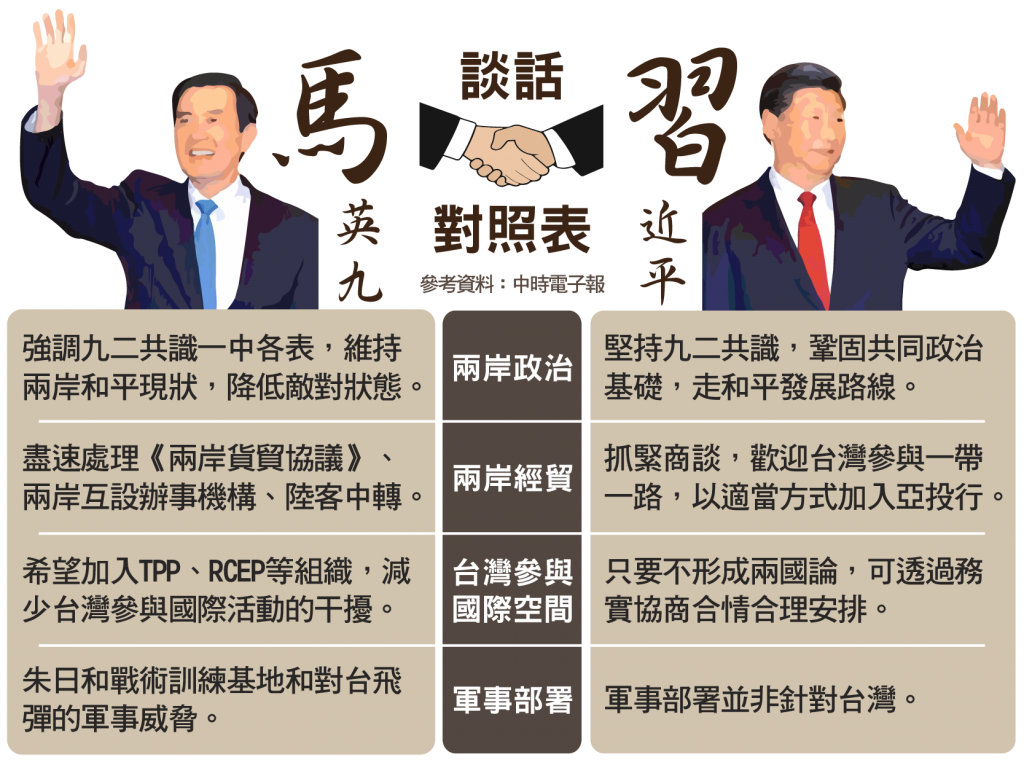 Политика и международни отношения на Тайван
Отношение на водещите партии към Консенсус 1992
→Народна партия
  Използване на Консенсус 92 като възможност за развитие на тайванско-китайските отношения
  Търсене на възможности за икономически и дипломатически прогрес и извеждане на Китай напред
→Прогресивна партия
  Партийно кредо: Независимост на Тайван
 Отричане на Консенсус 92 и Единен Китай-отделни системи
  Поддържане на актуалните китайско-тайвански отношения (поддържане на икономическия обмен)
Отношение на Китай към тайванско-китайските отношения
→Условия на Консенсус 92 към китайско-тайванските отношения
→част от стратегията за обединение (以民促官, преминаване от частен към правителствен обмен)
Политика и международни отношения на Тайван
Статут на Тайван
Промяна според международната политическа ситуация
→Период на студената война
  Постоянен член на Съвета за сигурност на ООН (1945-1971)
→ Период на задържане (1971)  
Китай: Подобряване на статута на Тайван като член на ООН 
Тайван: напускане на ООН
→ Спад в международния статут на Тайван
→ Държави,постоянни членки на Съвета за сигурност на ООН: 23 (2016) до 15 (2021) държави
→ Обмен със страни, с които има прекъснати дипломатически връзки   
Инсталиране на народна система на заеми
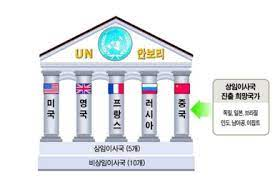 Политика и международни отношения на Тайван
Участие в международни организации
→ Название при участие и национален флаг 
Участие като Chinese Taipei   
Използване на знамето с пет кръга вместо националното
→ Национални състезания като Олимпиадата
→ Срещи на големи международни организации 
 - Статус на редовен член   
Икономически и антипрестъпни организации като WTO, APEC 
 - Състояние на наблюдател   
WHO и др. 
 Оттегляне от международни конференции поради натиск от Китай на фона на обтегнатите отношения между Китай и Тайван
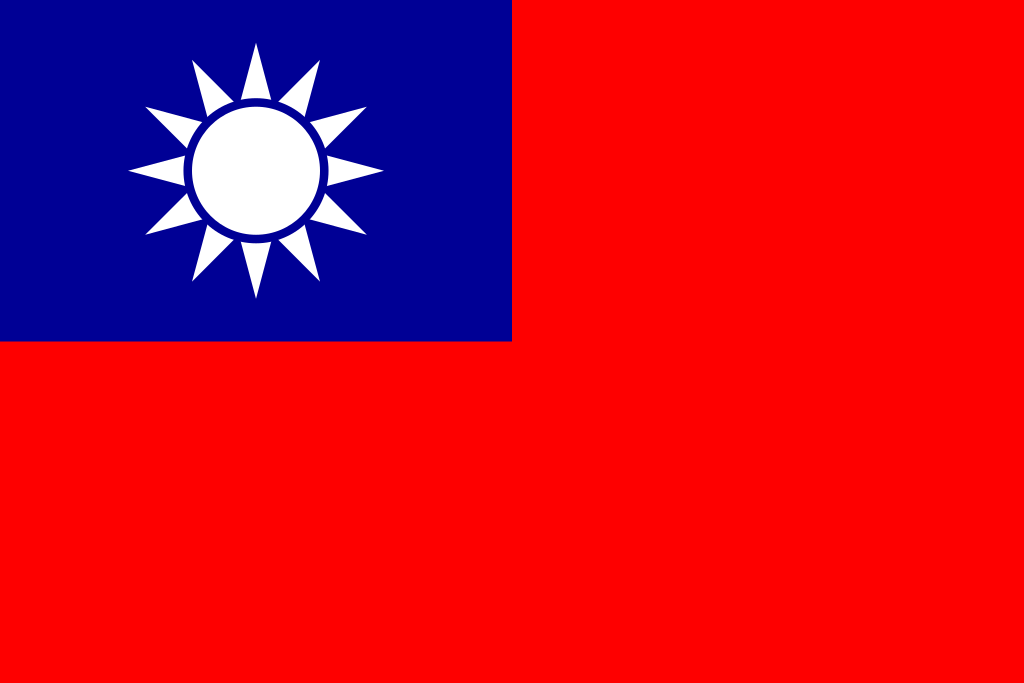 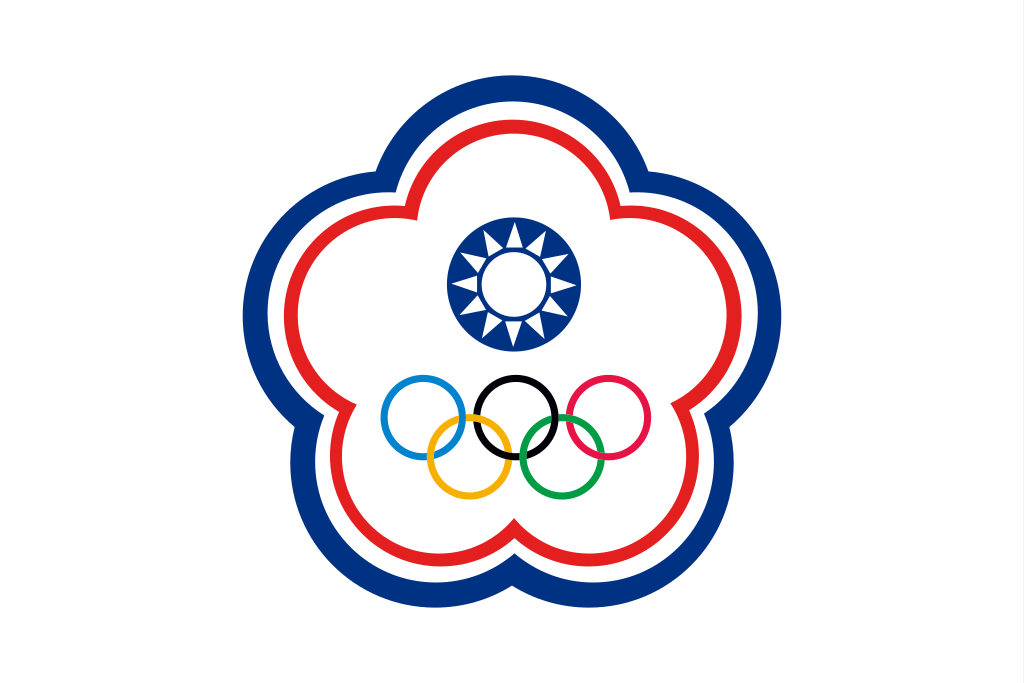 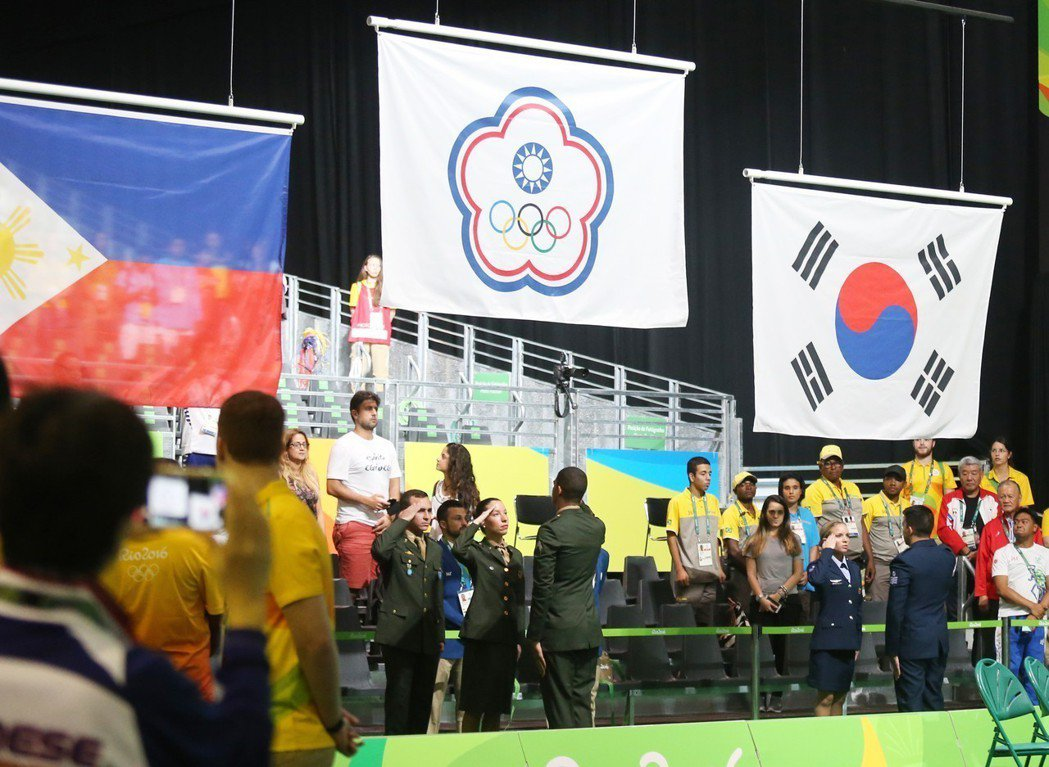 Политика и международни отношения на Тайван
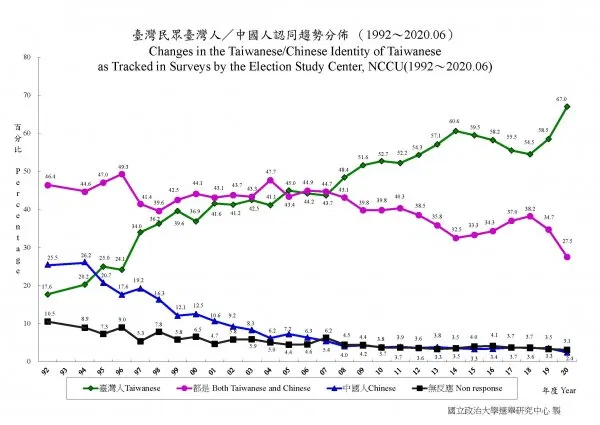 Идентичност на Тайван и международни отношения
Етнически групи (Ethnic Group) и идентичност
→Народна партия
  КНР, китайци, поддържане на статукво  
→Демократична прогресивна партия
 Тайван, тайванци, поддържане на статуквото/независимост
→население (преобладаващо разселване на местни (본성인) 
  Много тайвански идентичности
  Повечето са за поддържане на китайско-тайванските отношения в сегашното им състояние
Специфики на тайванците по отношение на китайско-тайванските отношения
→Външни (외성인): 3-4 поколение, загубили китайската си идентичност и обединение с Китай
→Местни (본성인): предпочитат разширяване на китайско-тайванските отношения и нарастване на възможностите за работа в Китай
Движение за правилно наименование на Тайван
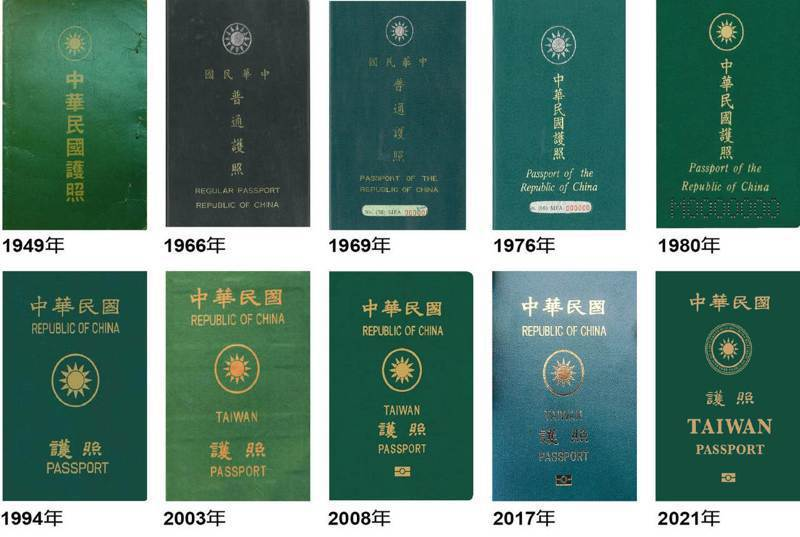 Движение за правилно наименование на Тайван
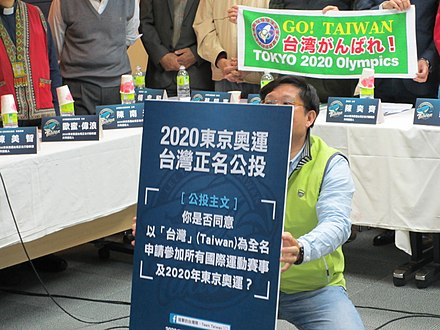 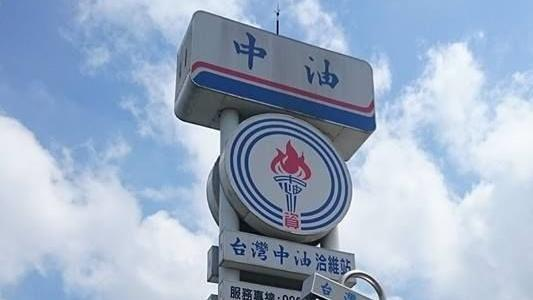 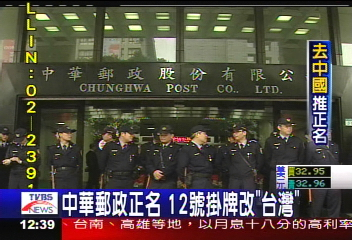 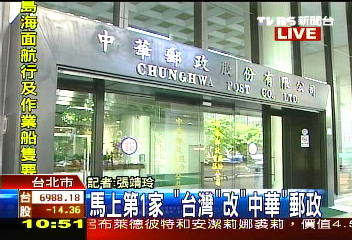 Политика и международни отношения на Тайван
Позиция на партиите за външните отношения
→Правителство на Народната партия
  Поддържане на тайванско-китайските отношения, развитие на отношенията с Р.Корея (поддръжка на междукорейските отношения, другари срещу Япония и комунизма)  
Поддържане на тайванско-японски отношения (изискване на компенсация за жените за утеха), поддържане на тайванско-американските отношения 
→Правителство на Демократично-прогресивната партия
  граница в отношенията между Тайван и Китай, развитие в тайванско-южнокорейските отношения (акцент върху демократизацията)
  Насърчаване на отношенията между Тайван и Япония (сътрудничество с китайската стратегия за обкръжението)
Специфики на отношенията между Корея и Тайван 
→Прекъсване на правителствените връзки (възприемане на принципа за Единен Китай)
  парламентарна дипломация, културен и икономически обмен
→Тайван: развитие на отношенията от частни към отношения на парламентарно ниво (реални политически отношения)
→ Корея: Отношенията между Корея и Китай имат предимство пред отношенията между Корея и Тайван
Политика и международни отношения на Тайван
Сравнение на националната мощ между Тайван и Китай
Елементи с влияние върху националните възможности
       геополитика    население, природни дадености, икономическа сила, военна мощ          
    влияние на международната стратегия                
Влияние върху националните възможности

Геополитическо положение на Тайван
  САЩ: непотопяем самолетоносач
        Китай блокира морските пътища
  Китай: Плацдарм към западната част на 
Тихия океан
  Тайван: Въздействие на стратегическата 
конкуренция между САЩ и Китай         
Изходната точка на националното разделение на Китай
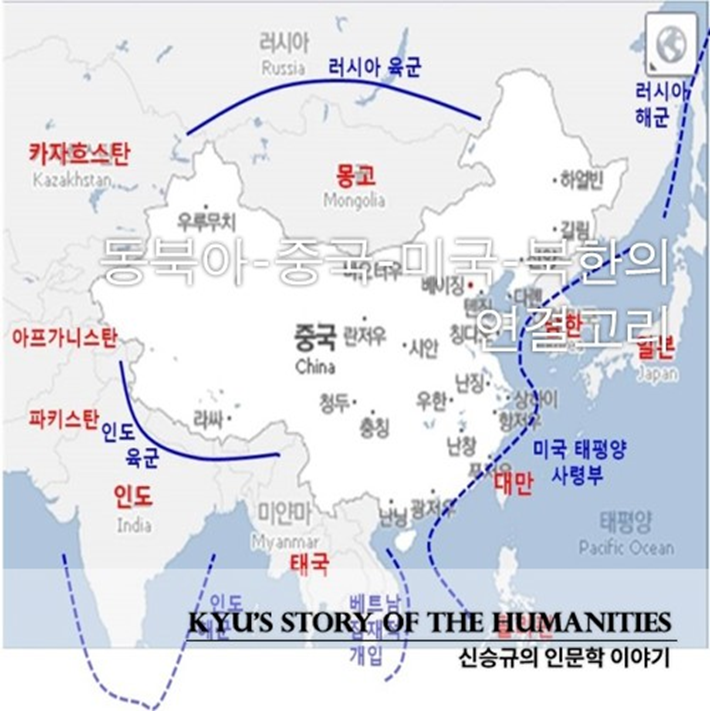 Политика и международни отношения на Тайван
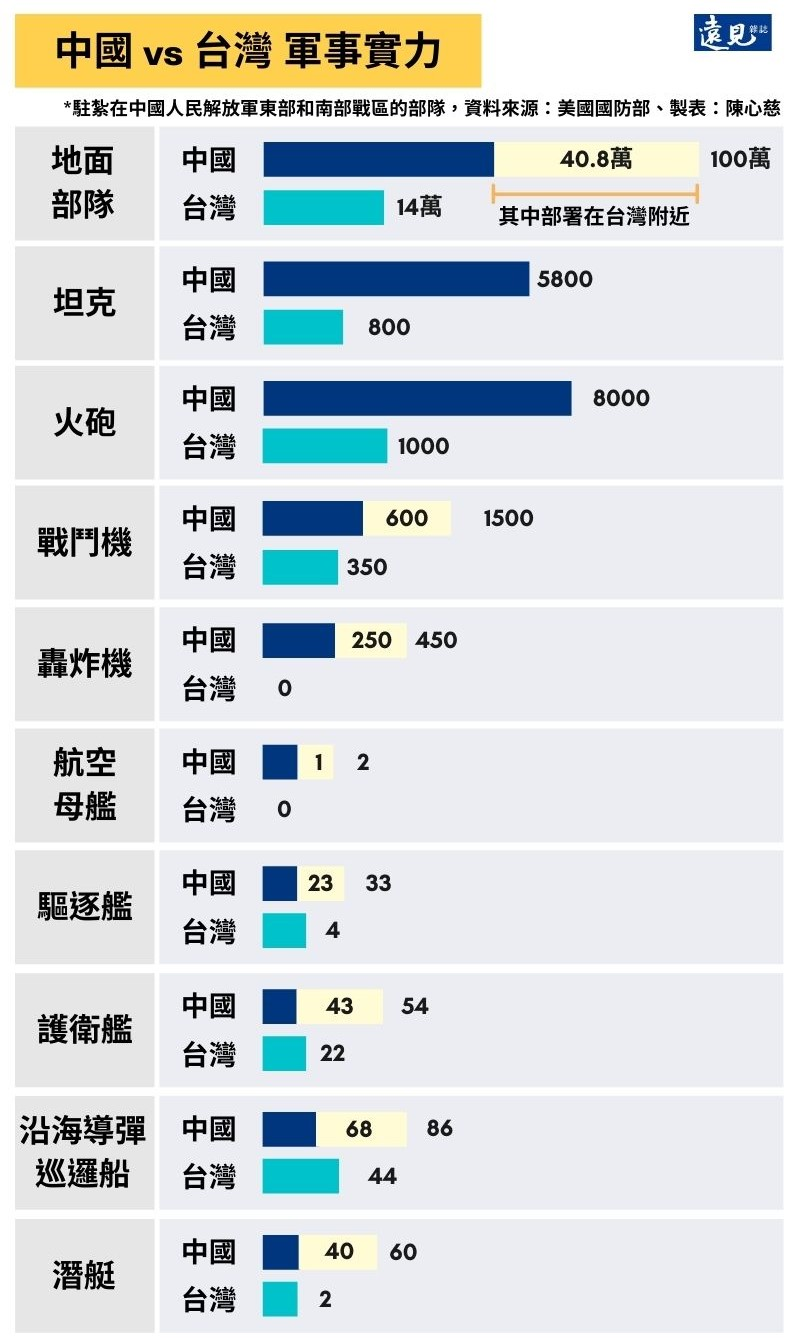 Търговски обмен между Китай и Тайван
Търговия
→Търговия между Тайван и Китай(2020)



→Развитие на търговията между Китай и Тайван
валута: USD 100 млн
валута: USD 100 млн
Характеристики на външната политика на управляващата партия в Тайван
Правителство на Народната партия
→Отношения между Тайван и Китай
  Икономически растеж и дипломатическо пространство чрез сътрудничество с Китай, обклекчаване на военното напрежение
Демократично-прогресивна партия
→Правителство на ДПП
  Икономика: поддържане на сътрудничеството между Тайван и Китай    
  Сигурност: Укрепване на сигурността чрез стратегията на САЩ за обсаждане на Китай
Отношения между Тайван и Китай
→по време на управлението на НП: разширяване на обмена, стабилизиране на отношенията
  по време на управлението на ДПП: напрежение в отношенията, поддържане на икономическото сътрудничество
Международната среда на Тайван при Цай Инуън
.Засилване на китайско-американската конкуренция
→ Тайван: Повишаване на геополитическия стратегически статус
→ САЩ и Япония: Включване на стабилността на Тайванския проток в обхвата на Договора за сигурност между САЩ и Япония в случай на извънредна ситуация
Отношения между Тайван, САЩ и Япония
→ САЩ   
Укрепване на отношенията с Тайван, разполагане на морски пехотинци (граждански статус) и одобряване на износа на модерни оръжия (2010 г.)   
Изпращане на министър на здравеопазването, заместник държавен министър, изпращане на народни представители, преговори за рамково споразумение за търговия и инвестиции  
 Назоваване на Тайван като държава (държавен секретар на Блинкен: Американска асоциация), предоставяне на Moderna
→ Япония   
Накаяма (заместник -министър на отбраната): Тайван трябва да бъде защитен като демокрация
Благодаря за вниманието!
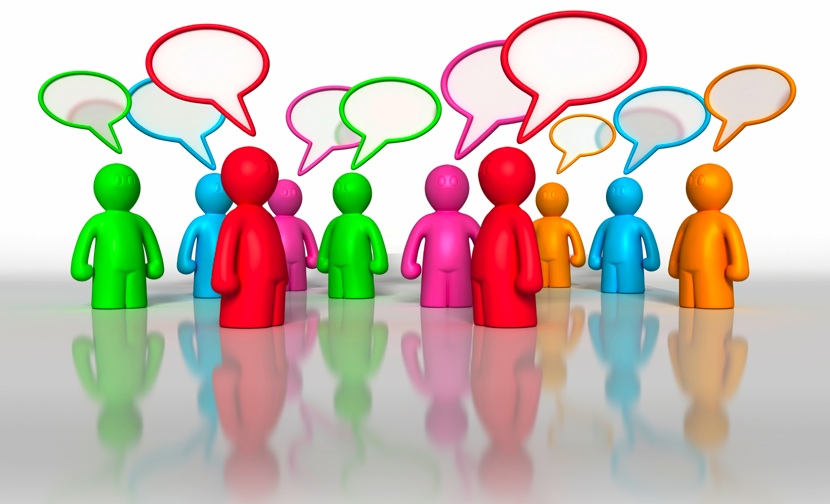 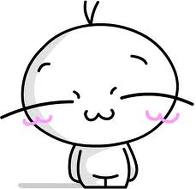